על רפלקציה
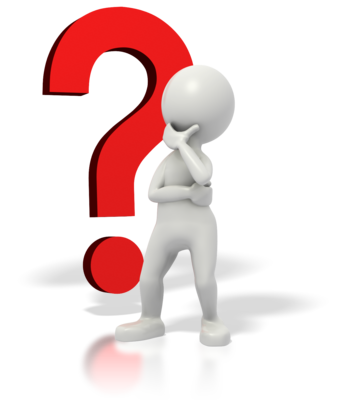 רותי סלומון, 2015
מהי רפלקציה?
היא פעולה אשר באה  על סמך חוויות מן העבר ומחליטים החלטות לגבי העתיד.
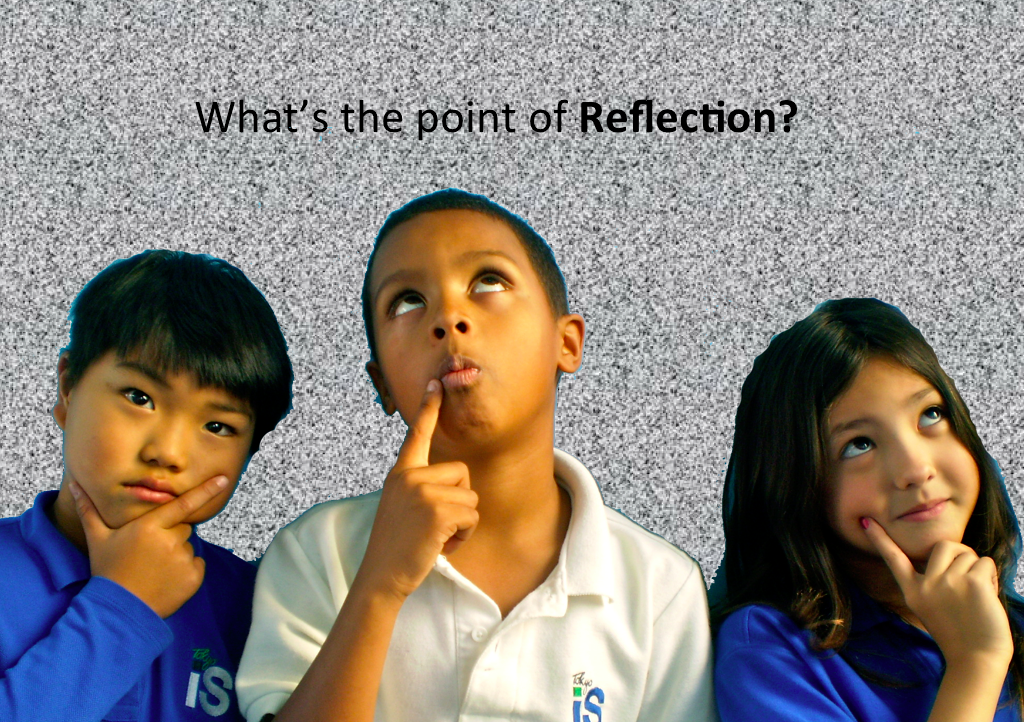 רפלקציה
ביטוי ליכולת ניתוח, סינתיזה והערכה של ידע, מיומנויות, אסטרטגיות חשיבה ועמדות ערכיות וחברתיות המתפתחות תוך כדי עשייה
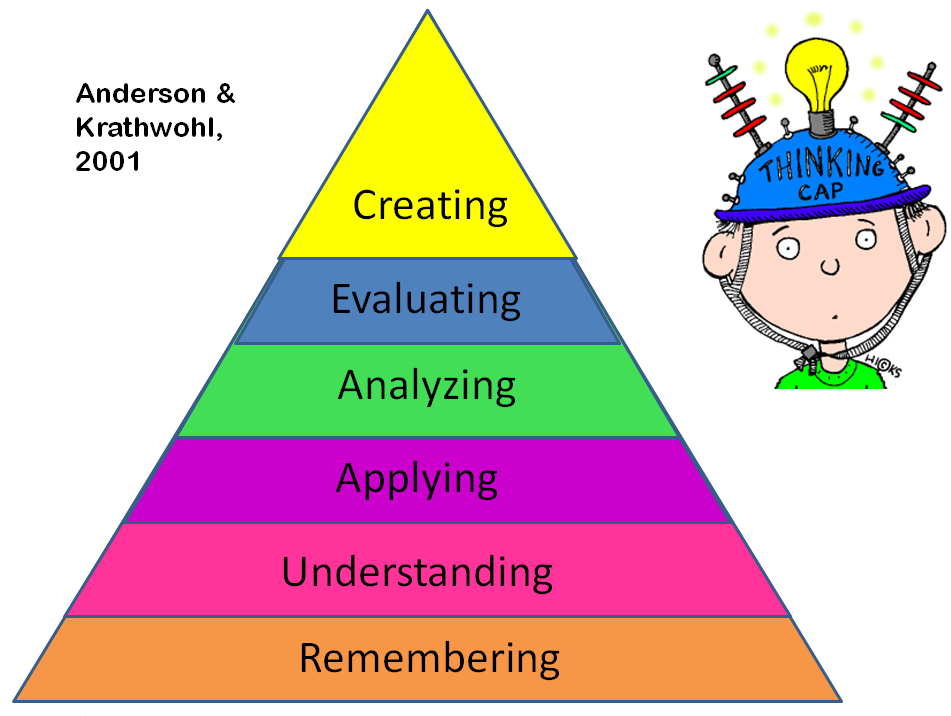 רפלקציה (שיקוף)
מהווה את תהליך הקישור בין החשיבה לעשייה.
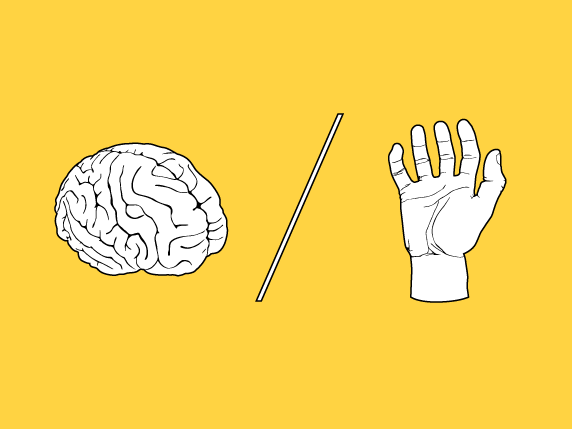 רפלקציה (שיקוף)
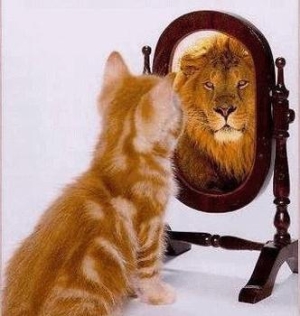 היא סובייקטיבית
רפלקציה (שיקוף)
היא פעולה אשר באה  על סמך חוויות מן העבר ומחליטים החלטות לגבי העתיד. 
ביטוי ליכולת ניתוח, סינתיזה והערכה של ידע, מיומנויות, אסטרטגיות חשיבה ועמדות ערכיות וחברתיות המתפתחות תוך כדי עשייה
מהווה את תהליך הקישור בין החשיבה לעשייה.
היא סובייקטיבית 
מפתחת רגשות של אחריות ושייכות לתוצרים
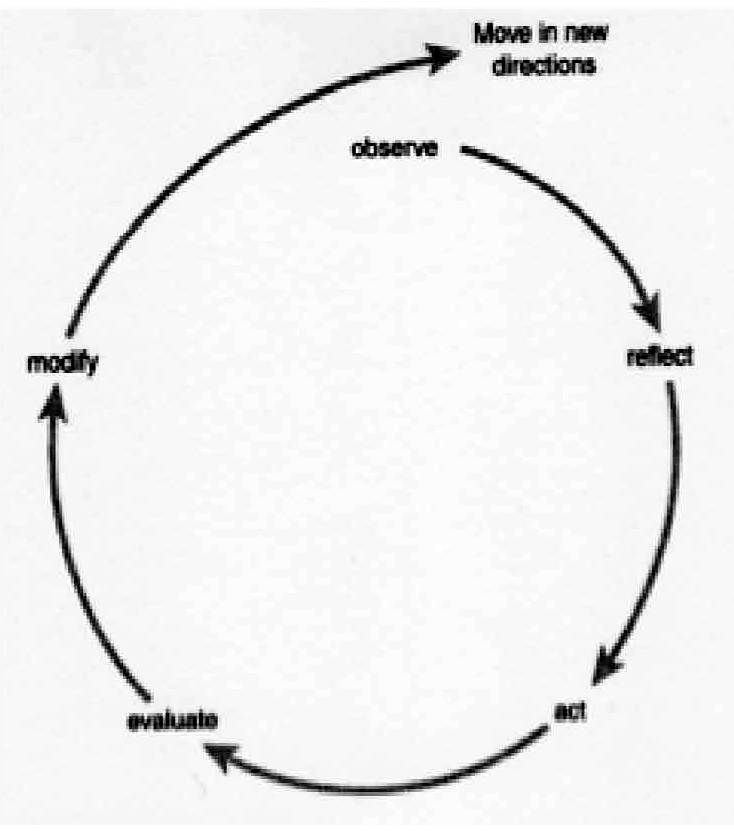 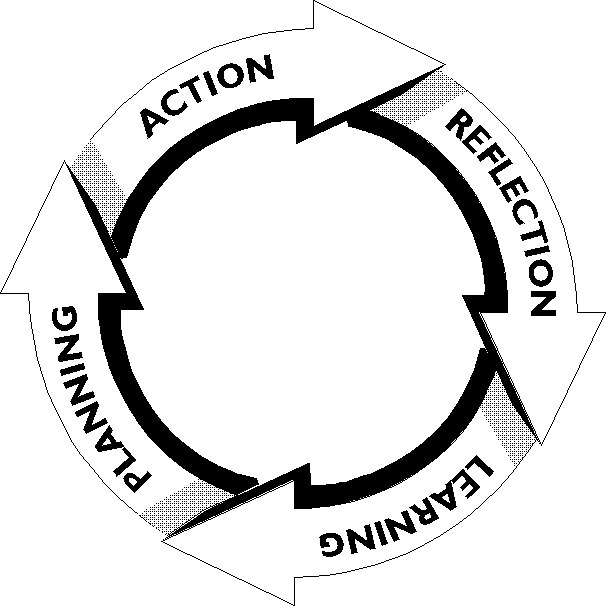 דף משוב
יכולת חשיבה רפלקטיבית אינה מובנת מאליה וחשוב לפתח אותה בצורה מודעת.

דפי משוב / רפלקציה מובנים מסייעים לתמלל את המחשבות על  העבודה ומכוונים להתייחסות להיבטים שונים של הלמידה בכלל ולדרך ביצוע המטלה בפרט.
בעת בניית דף משוב יש להגדיר את ההיבטים שלגביהם מעוניינים לקבל מידע.
דף משוב
בשאלות הרפלקציה מומלץ להתייחס
לשלבים השונים של הביצוע, 
לידע החדש שנרכש, 
לעבודת הצוות וכו'.
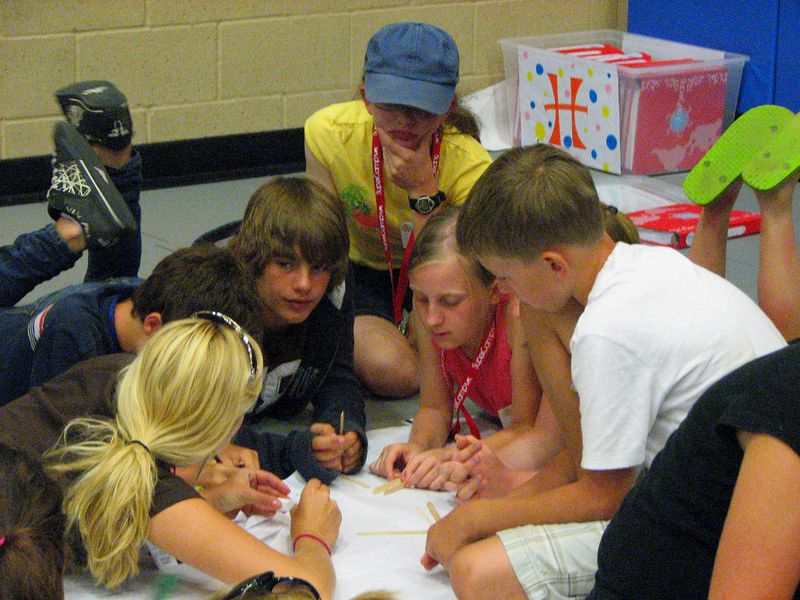 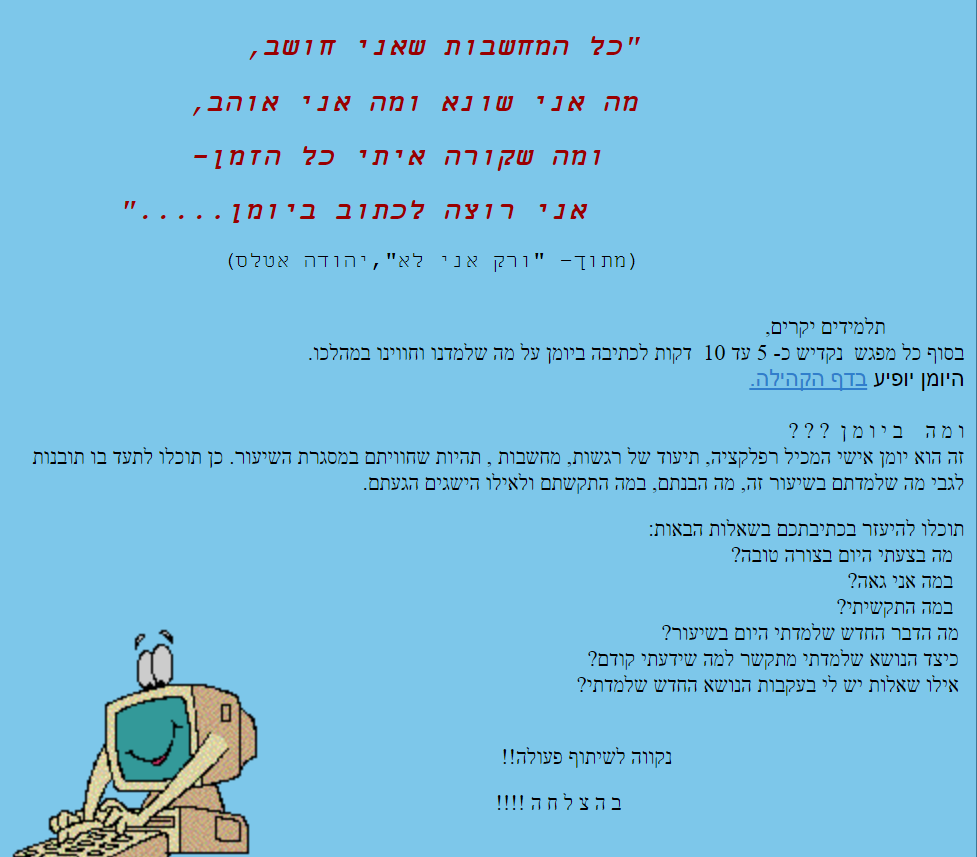 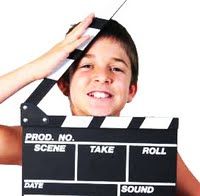 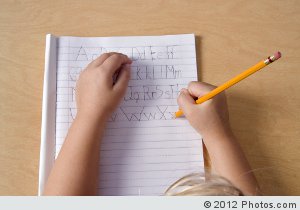